Learning part-of-speech taggers with inter-annotator agreement loss
EACL 2014
Barbara Plank, Dirk Hovy, Anders Søgaard
University of Copenhagen

Presentation: Ben Glass, Cincinnati Children’s Hospital
- Inter-annotator agreement
- The idea
- Defining agreement scores
- Baseline classifier
- Adding the agreement scores
- Results
- Conclusion
- Discussion
Inter-annotator Agreement
The Idea
1) Measure inter-annotator agreement per class over a portion of the training set

2) During training use agreement score for the current label (gold/predicted/both?) in the loss function
Agreement Score 1: Annotator F1
Harmonic mean of:
	PrecT (A1(X), A2(X))    
				#(A1 and A2 both give label T) /
						#(A1 gives label T)

	and RecT (A1(X), A2(X))

				#(A1 and A2 both give label T) /
						#(A2 gives label T)

In other words: normal precision and recall but use 2nd annotator instead of gold standard
Agreement Score 2: Confusion Probability
P({A1(x), A2(x)} = {t1, t2})    
	probability of confusing tags t1, t2

= mean of P(A1(x) = t1, A2(x) = t2) 
and P(A1(x) = t2, A2(x) = t1)

In other words: probability that A1 assigns a certain tag and A2 the other, and vice versa
Confusion Probability
Baseline Classifier
Online structured perceptron
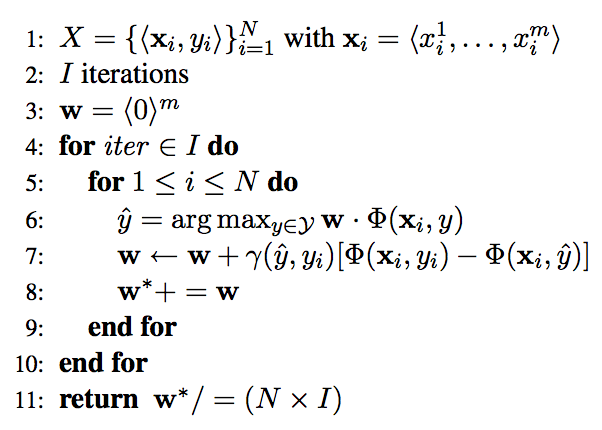 Adding the Agreement Measures
Annotator F1:
		 γ(yj , yi) = F1yi(A1(X), A2(X))
		(gold label only)

Inverse confusion probability:
	γ(yj , yi)) = 1 − P( {A1(X), A2(X)} = {yj , yi} )
	(both gold and predicted)
Results
Results
Results: regularization
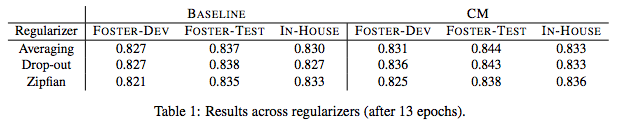 Results: downstream
Chunking



Named entity recognition
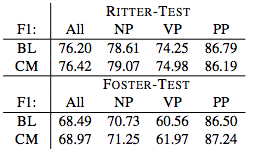 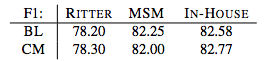 Conclusion
- Taking inter-annotator agreement into account  during training can improve classifier performance

- While this paper focused on POS tagging, the methods described could potentially be applied to biomedical tasks involving human-annotated training data
Discussion
- Confusion probability for > 2 annotators ?

- Asymmetric confusion probability ?

- Results for individual classes ?

- Compare to “remove hard cases” method ? Other existing cost-sensitive algorithms ?
Plank, B., Hovy, D., & Søgaard, A. (2014). Learning part-of-speech taggers with inter-annotator agreement loss. In Proceedings of EACL.